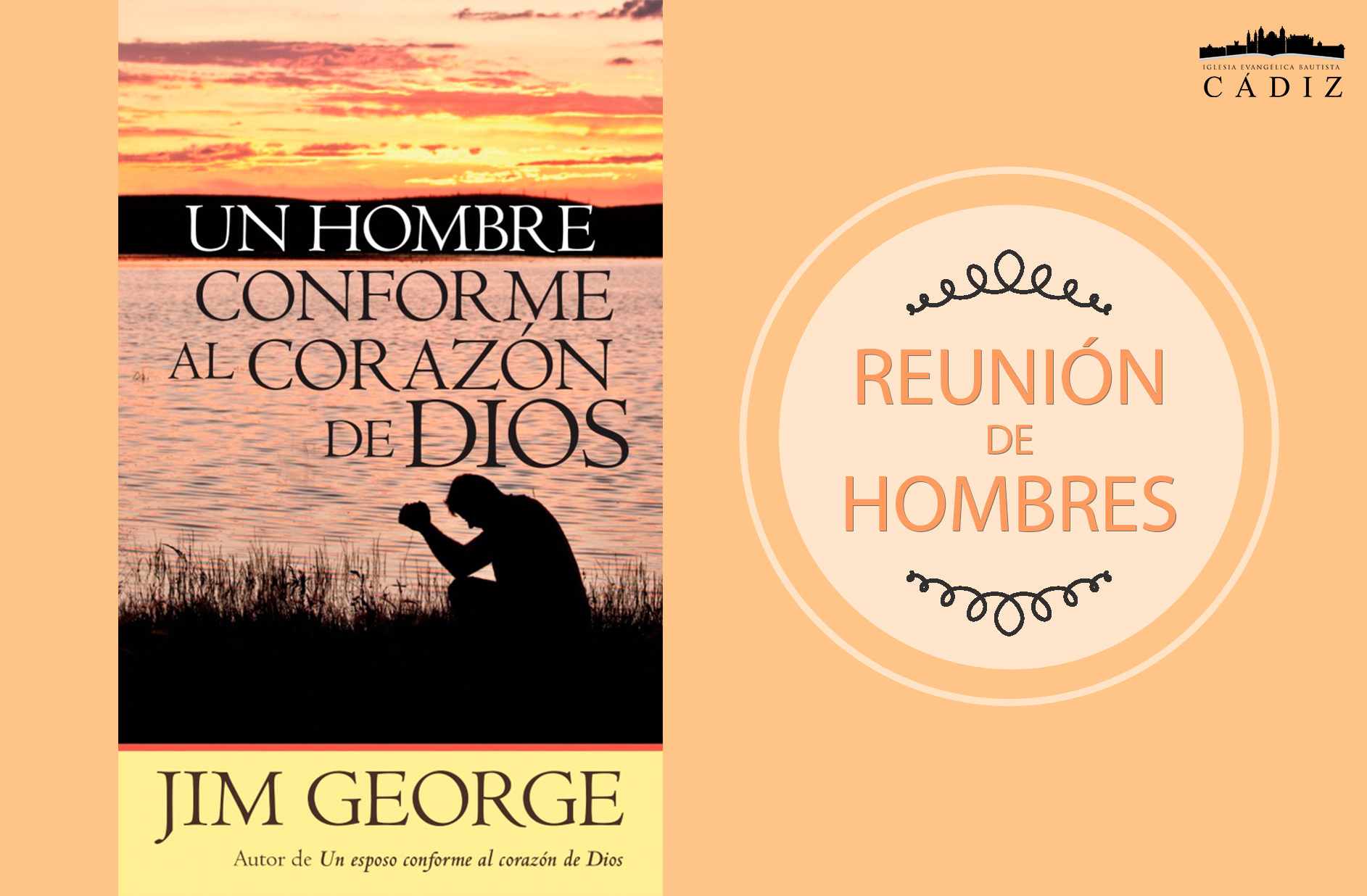 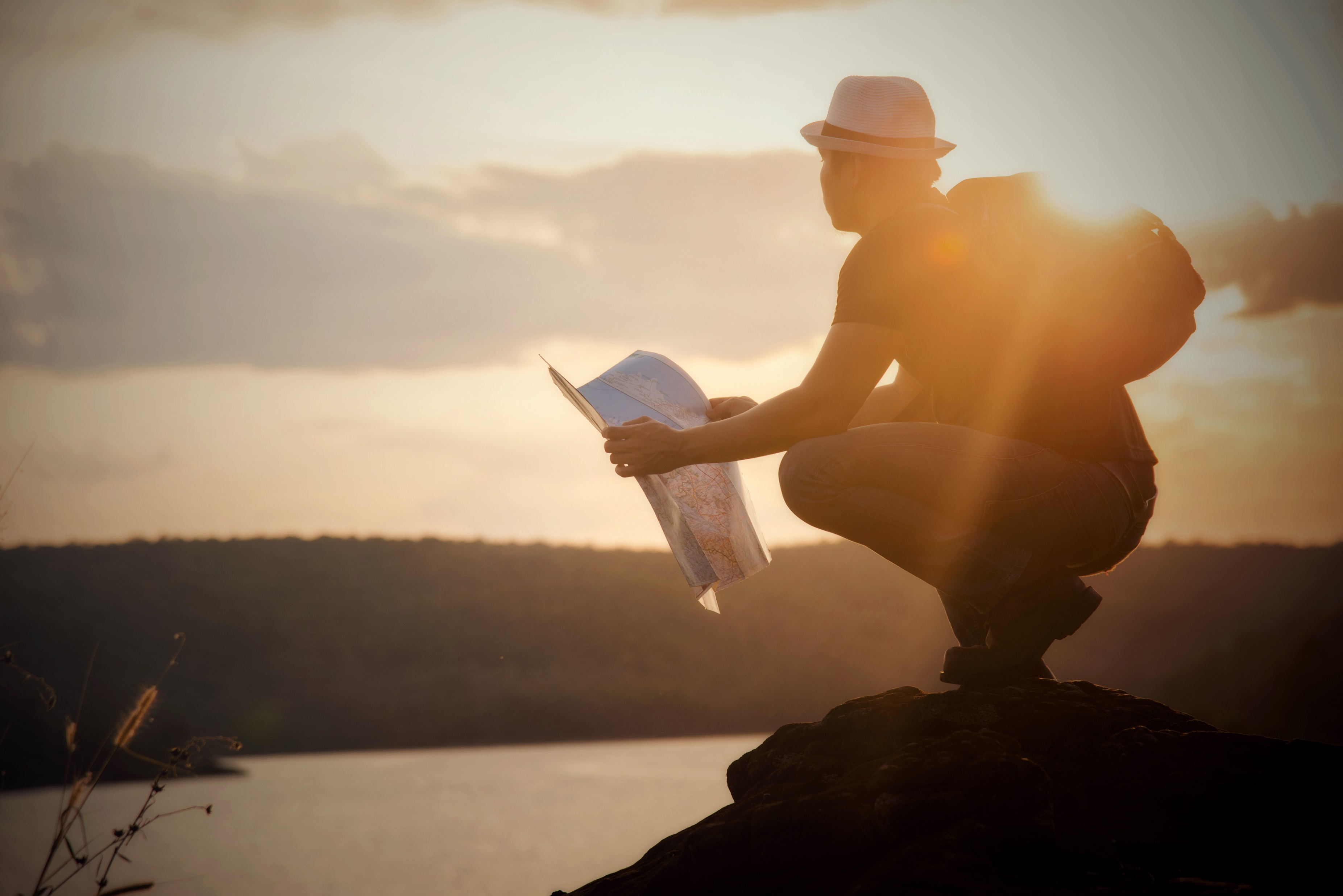 SEGUNDA PARTE
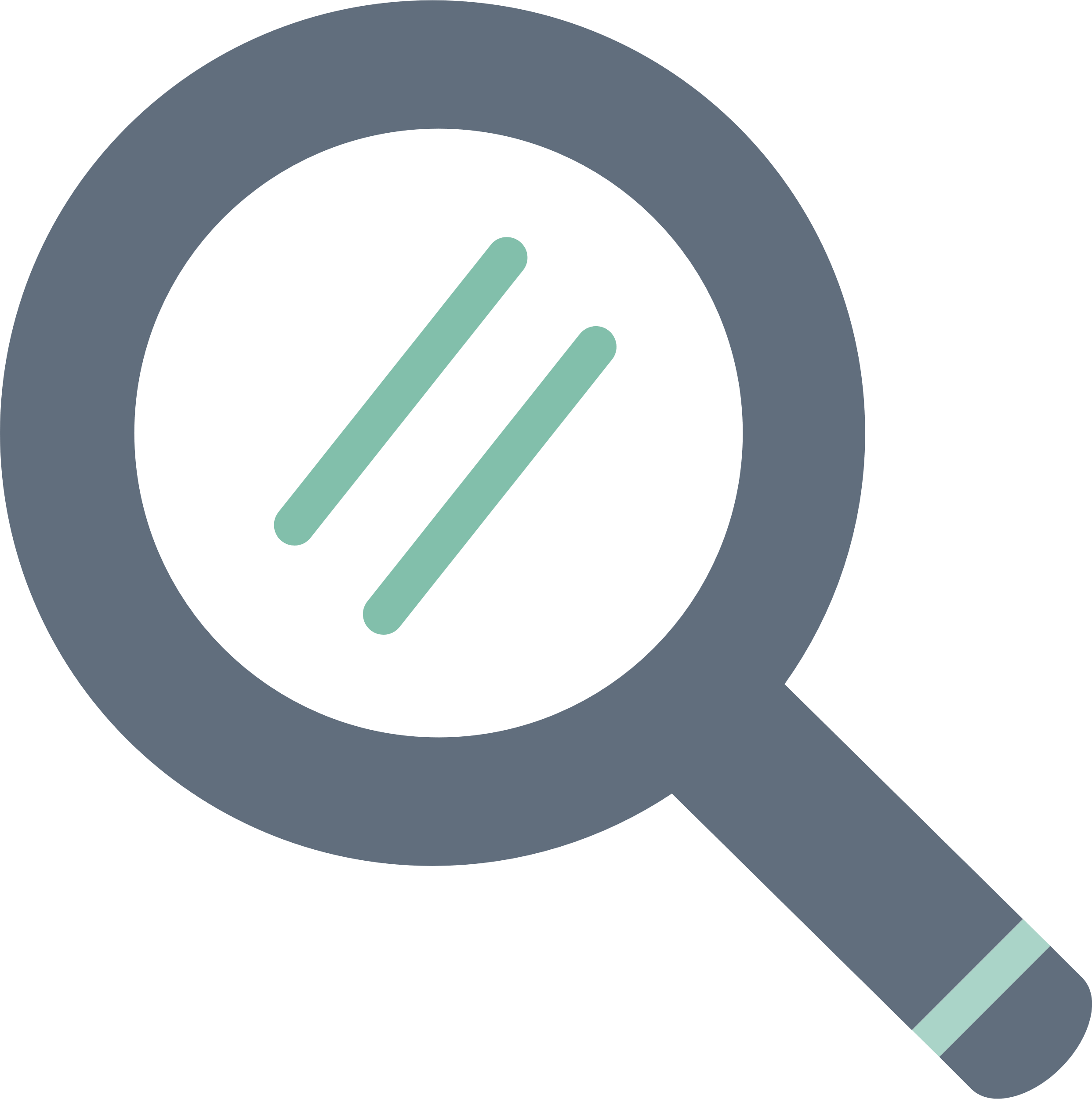 EN BUSCA DE LAS PRIORIDADES DE DIOS
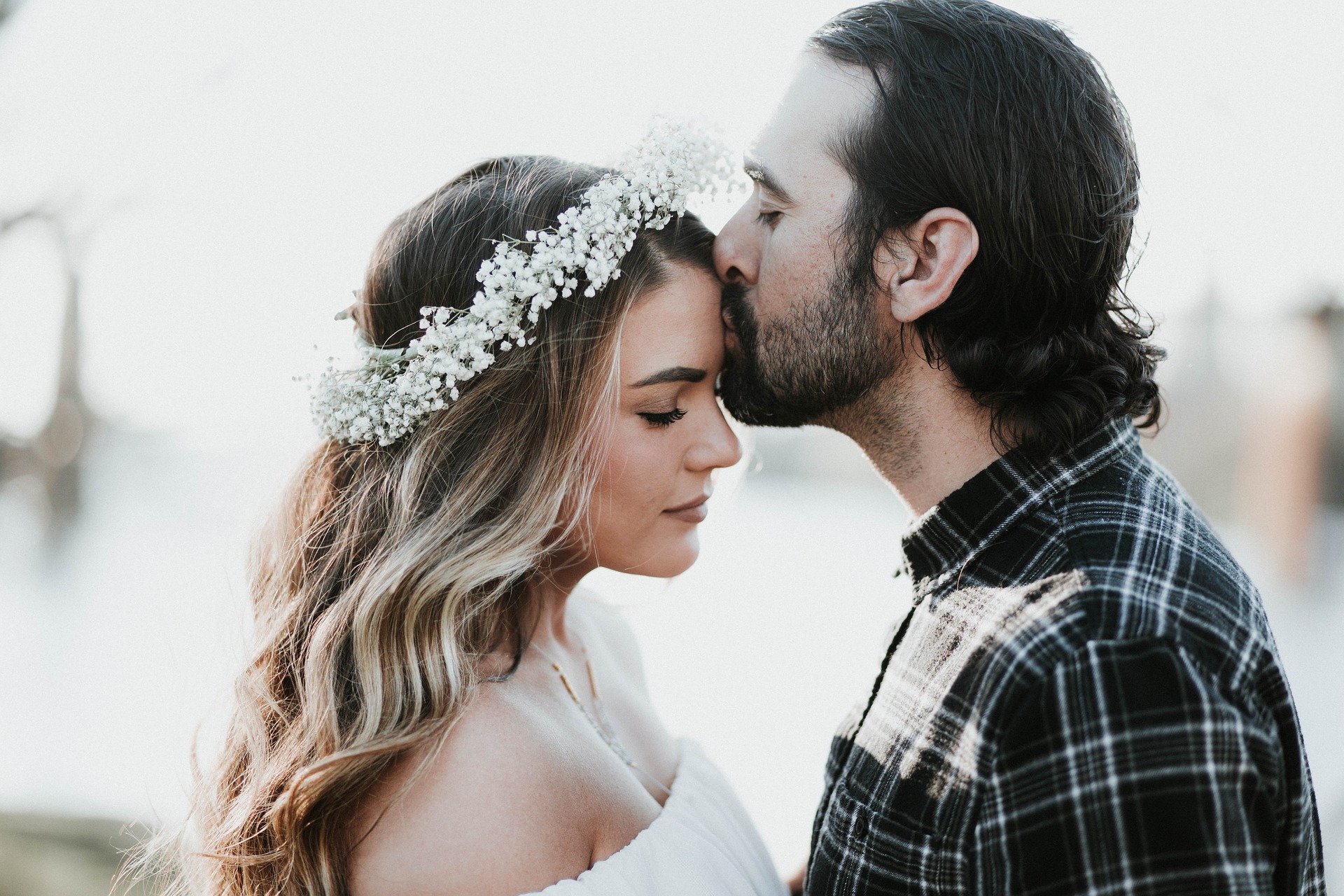 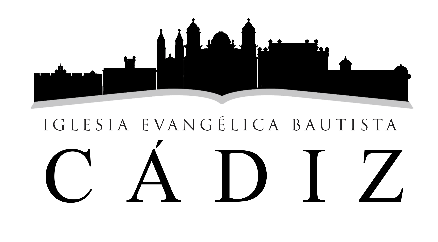 Un corazón 
que guía 
a su esposa
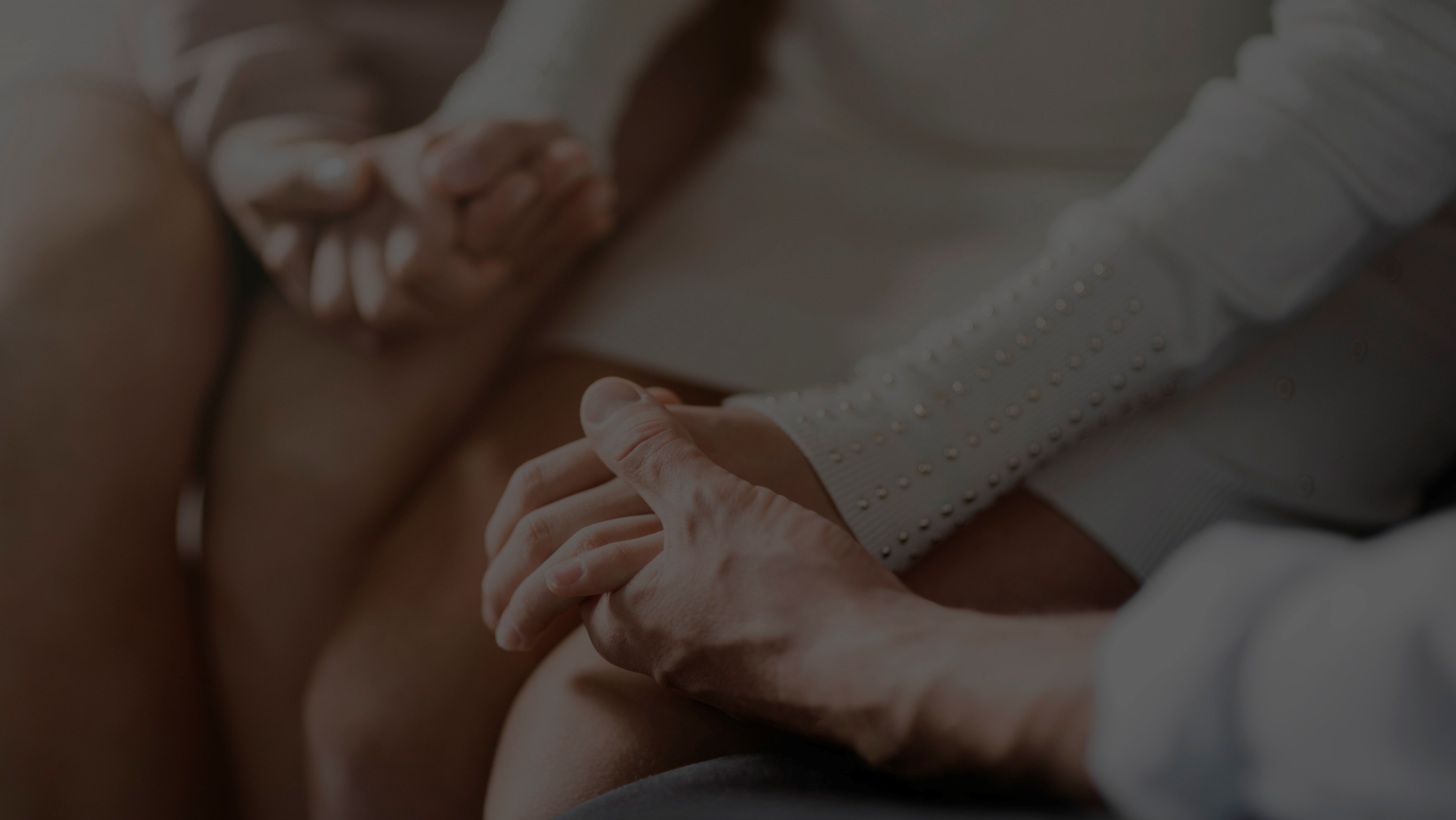 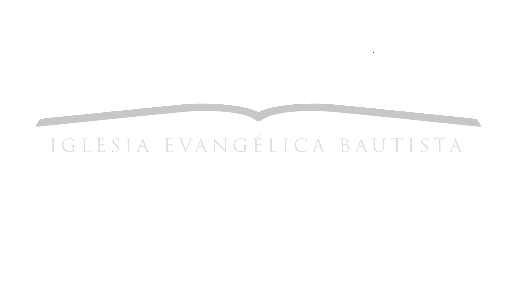 La familia cristiana está bajo ataque de las fuerzas del mal. 
Los matrimonios cristianos se están DESINTEGRANDO a un ritmo alarmante. Los niños en los hogares cristianos no están recibiendo la preparación adecuada ni el ejemplo de sus padres. 

Un importante contribuyente a esta tragedia es un marido y padre que no está asumiendo su función de líder espiritual establecida por Dios. (Jim George)
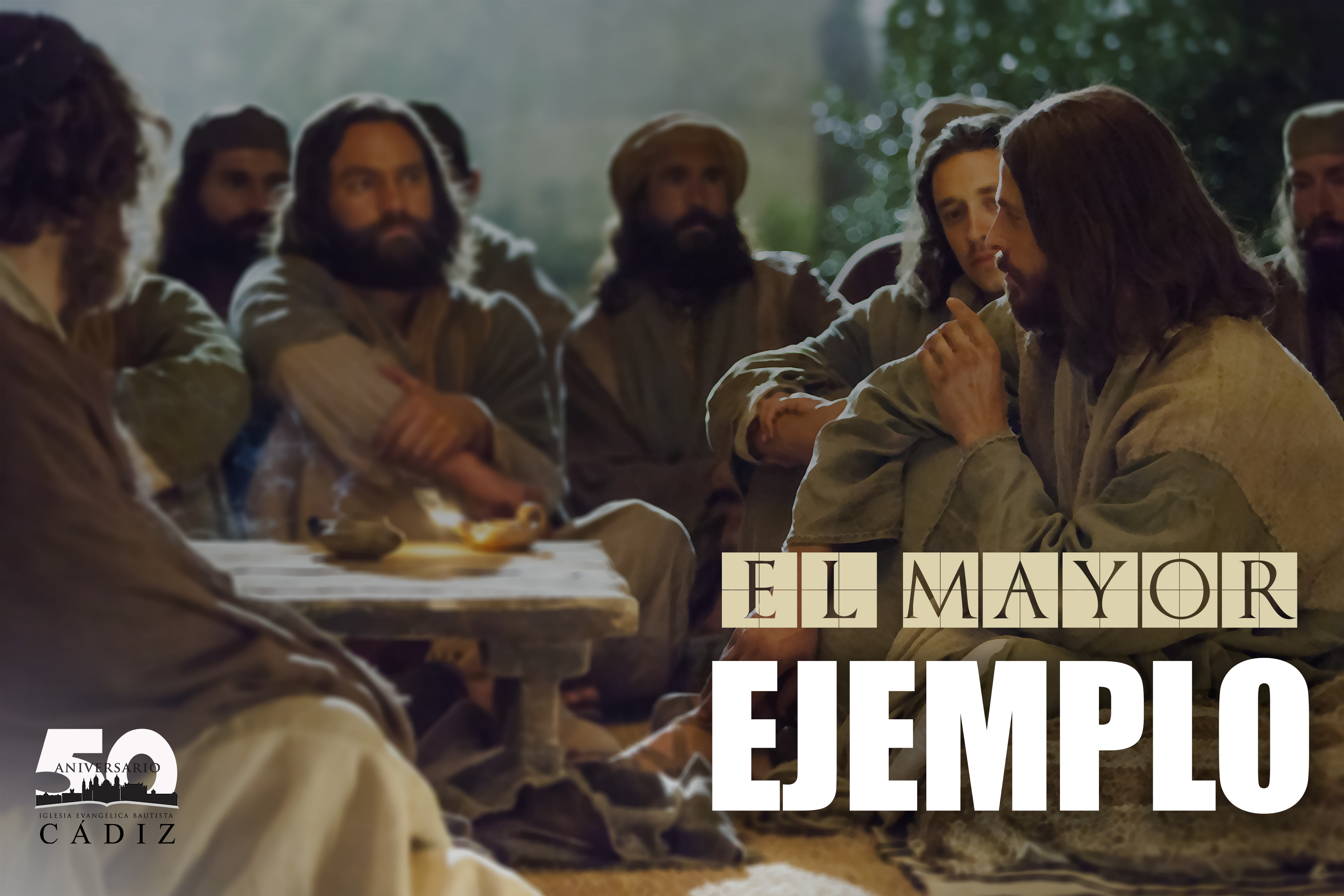 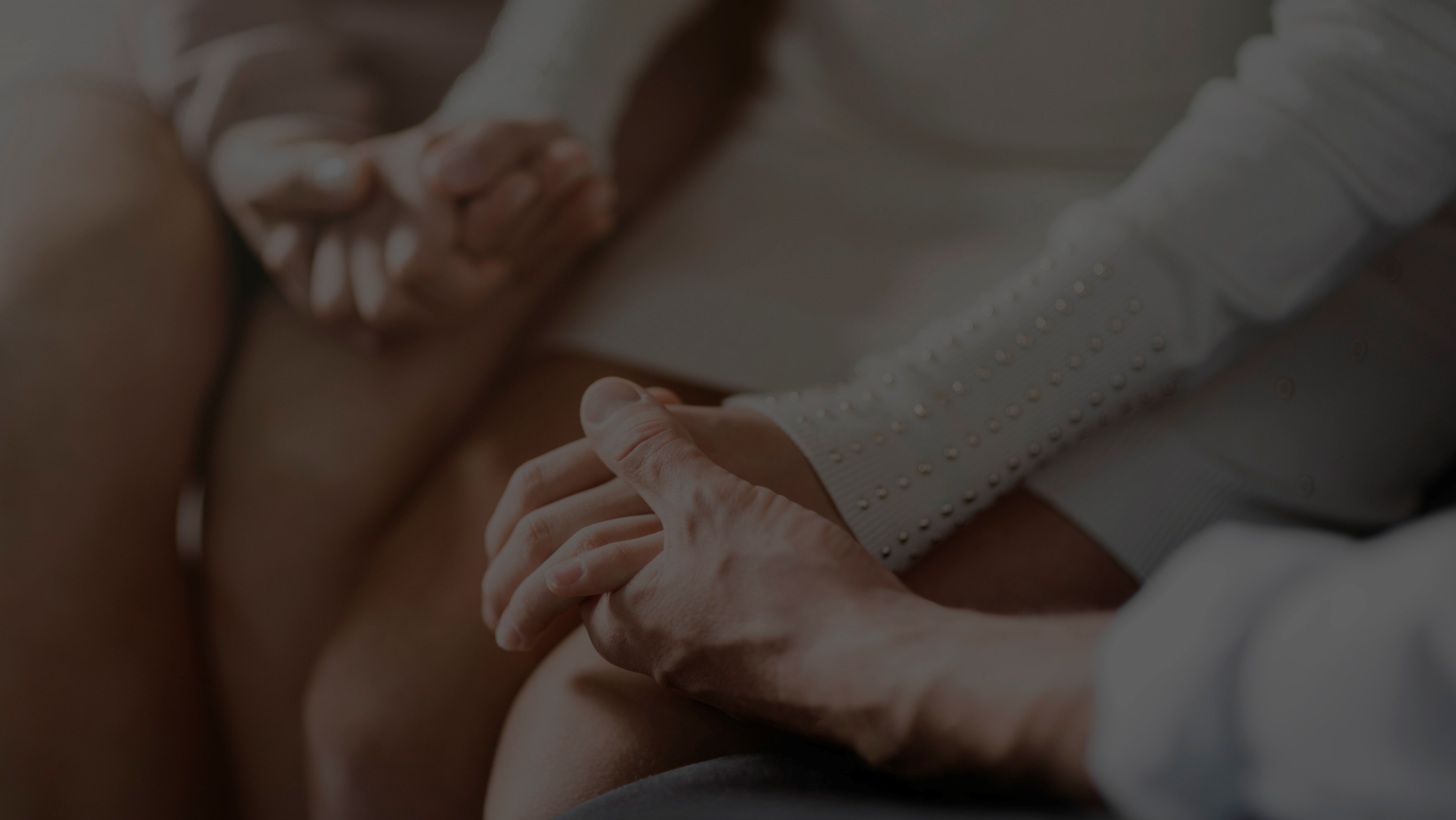 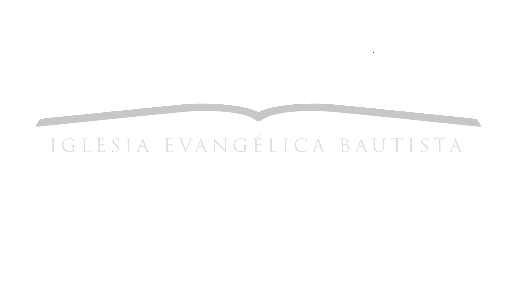 ¿EN QUE AREAS ESTOY SIENDO EJEMPLAR? 

¿EN QUE AREAS NO ESTOY SIENDO EJEMPLAR?
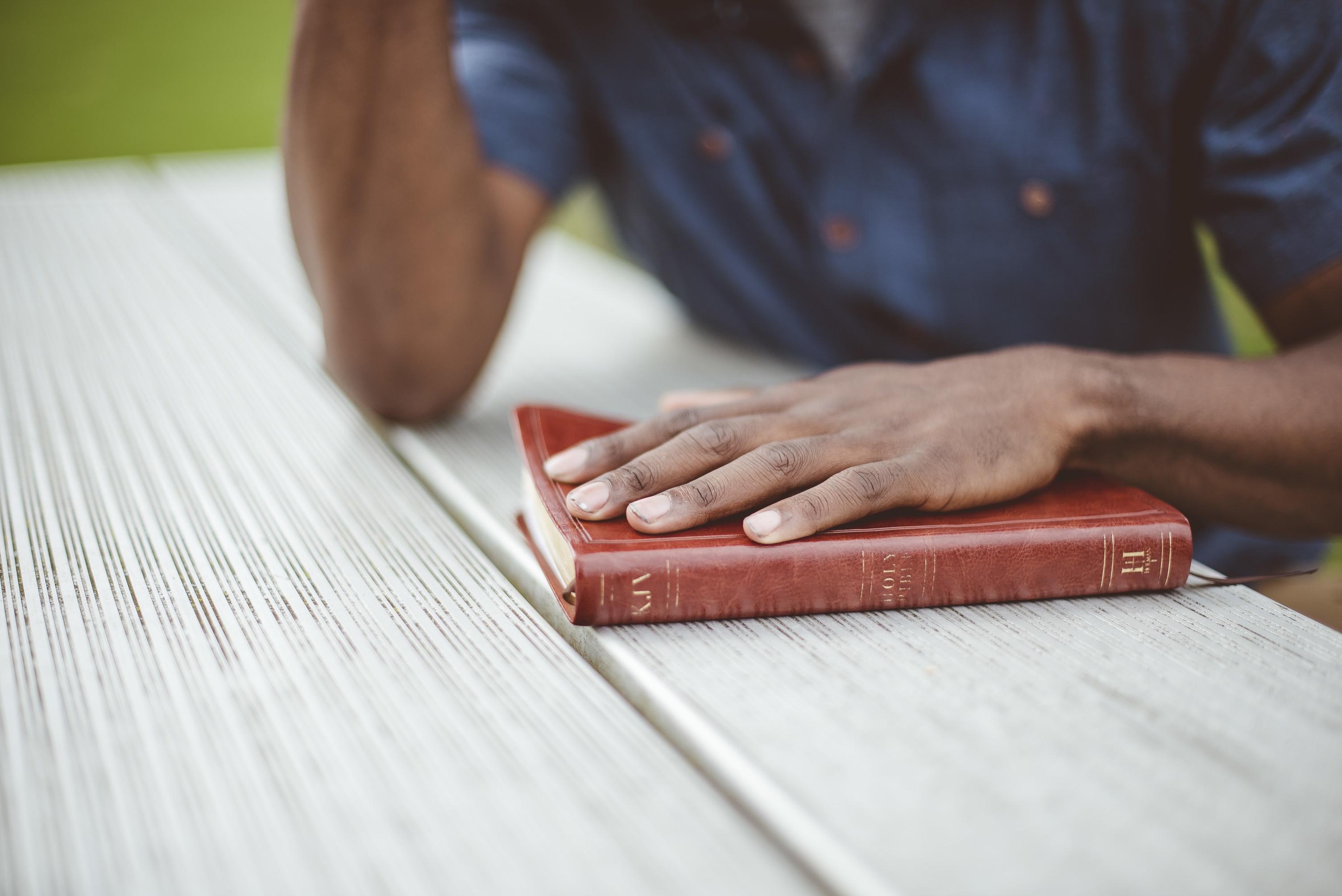 «Cuando un esposo 
no está ejerciendo su liderazgo espiritual, afecta el bienestar espiritual del resto de la familia»
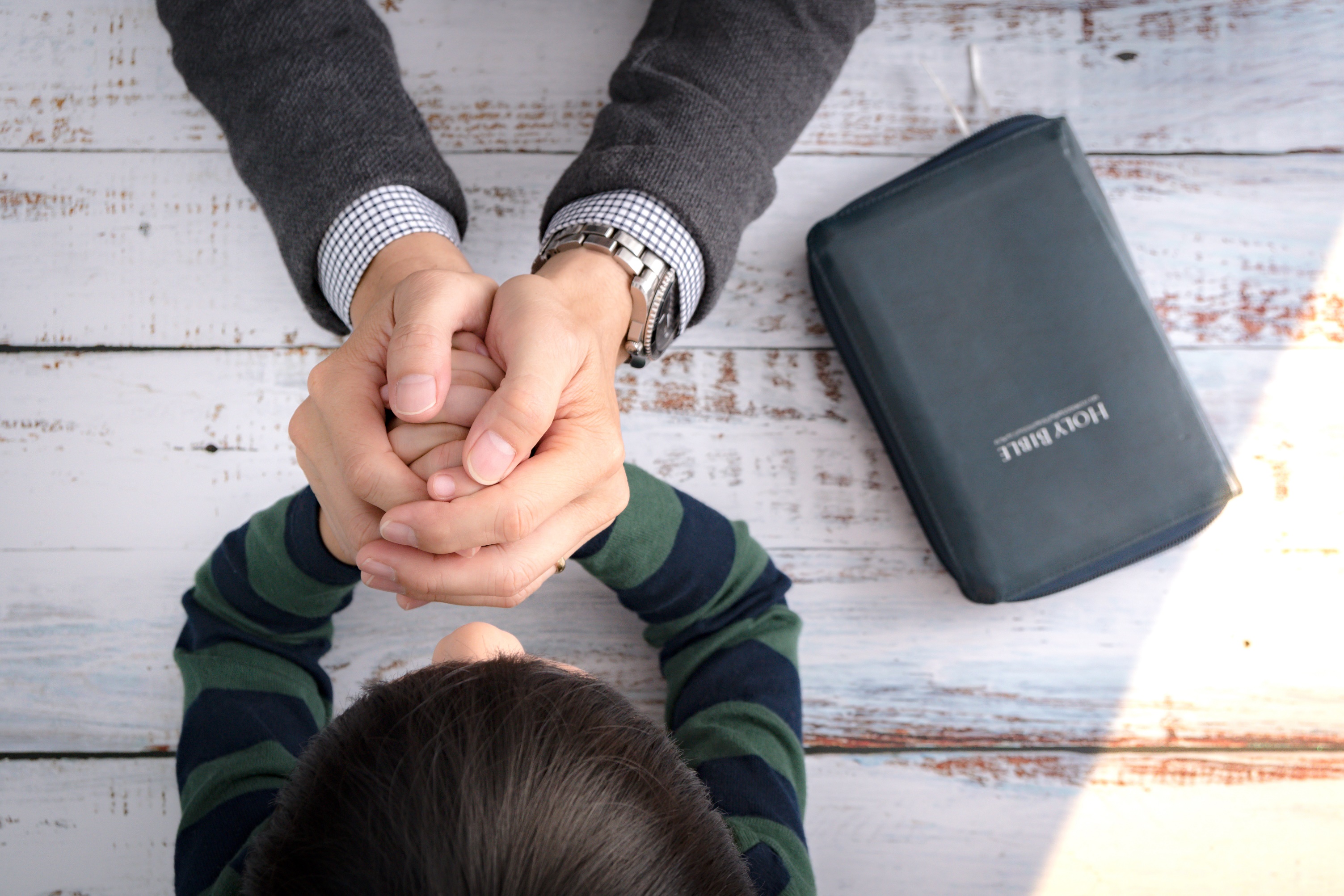 «Dios nos hace RESPONSABLES como esposos y padres, 
de la condición espiritual 
de nuestras familias»
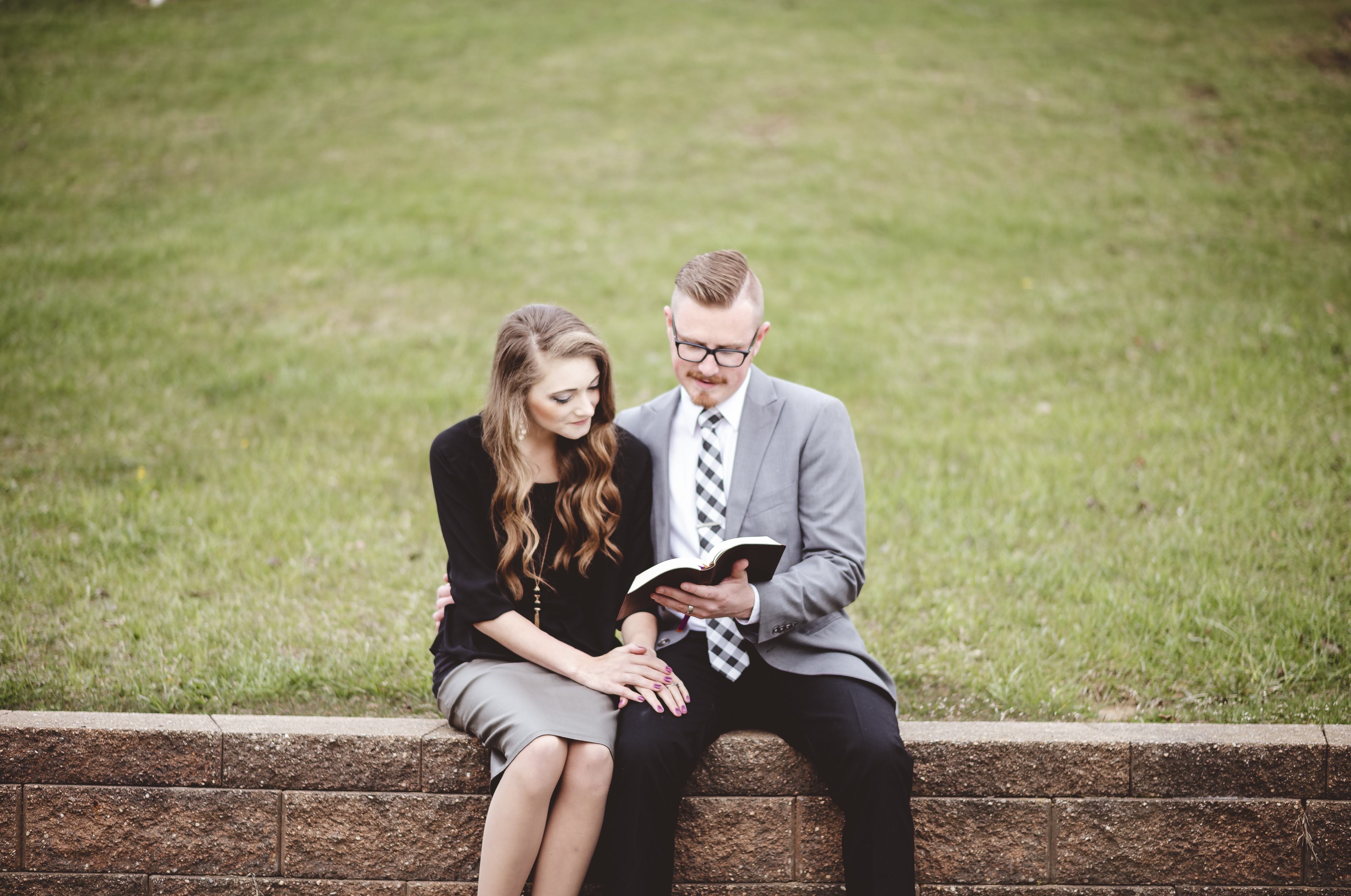 ANIMA A TU MUJER A CRECER ESPIRITUALMENTE
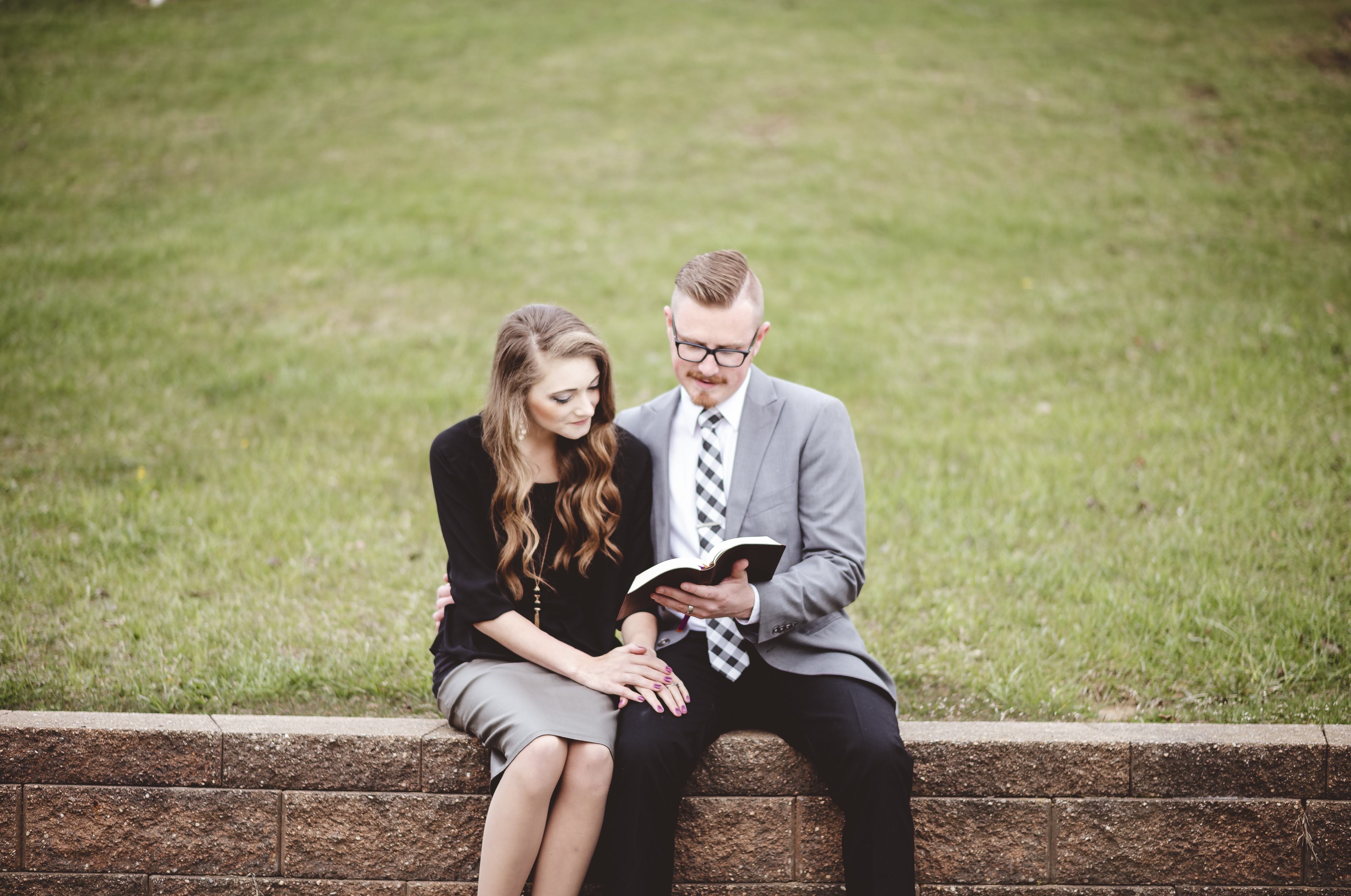 ¿QUÉ PUEDES HACER PARA AYUDAR A CRECER
 A TU MUJER O TU FAMILIA?
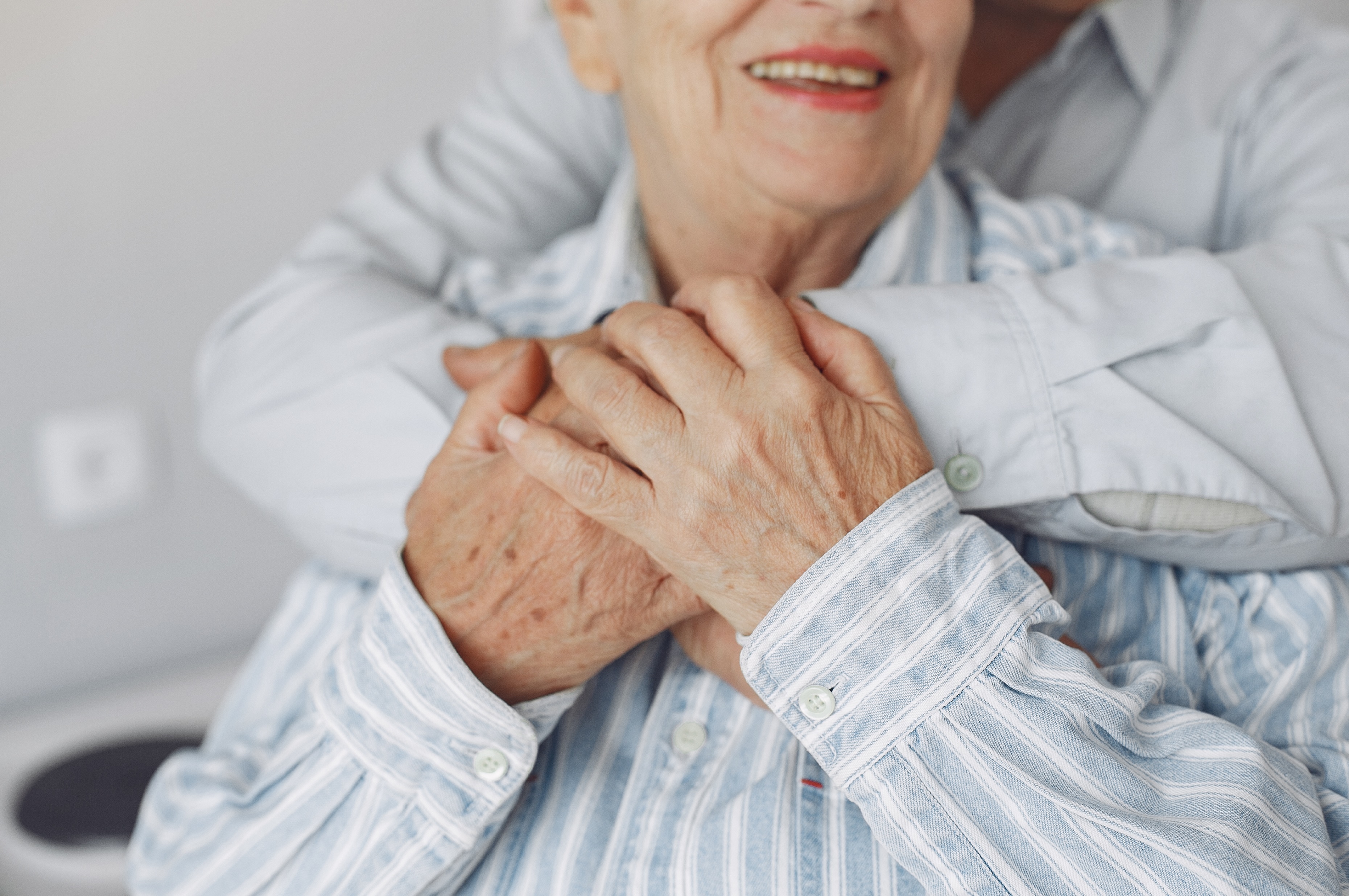 PROTEGE A TU MUJER
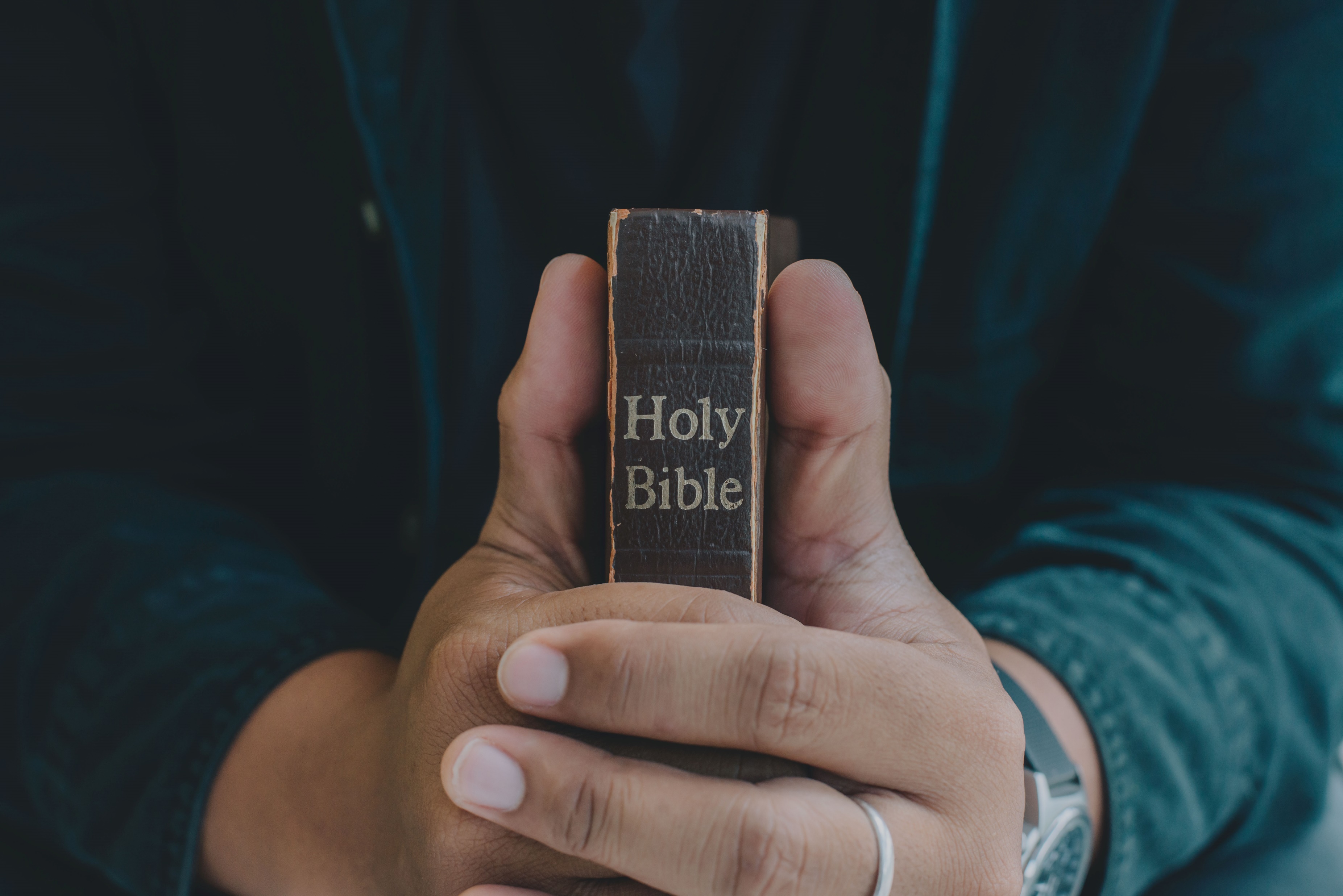 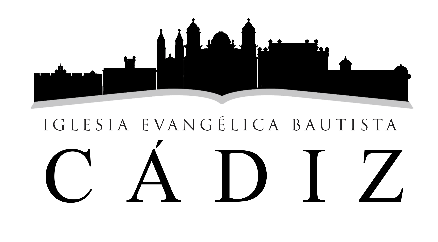 Ora por la pureza y protección diaria de tu mujer 

Decidan juntos si en el trabajo hay un buen ambiente 

Vigilar lo que vemos en la televisión

Proteger a tu mujer de personas tóxicas
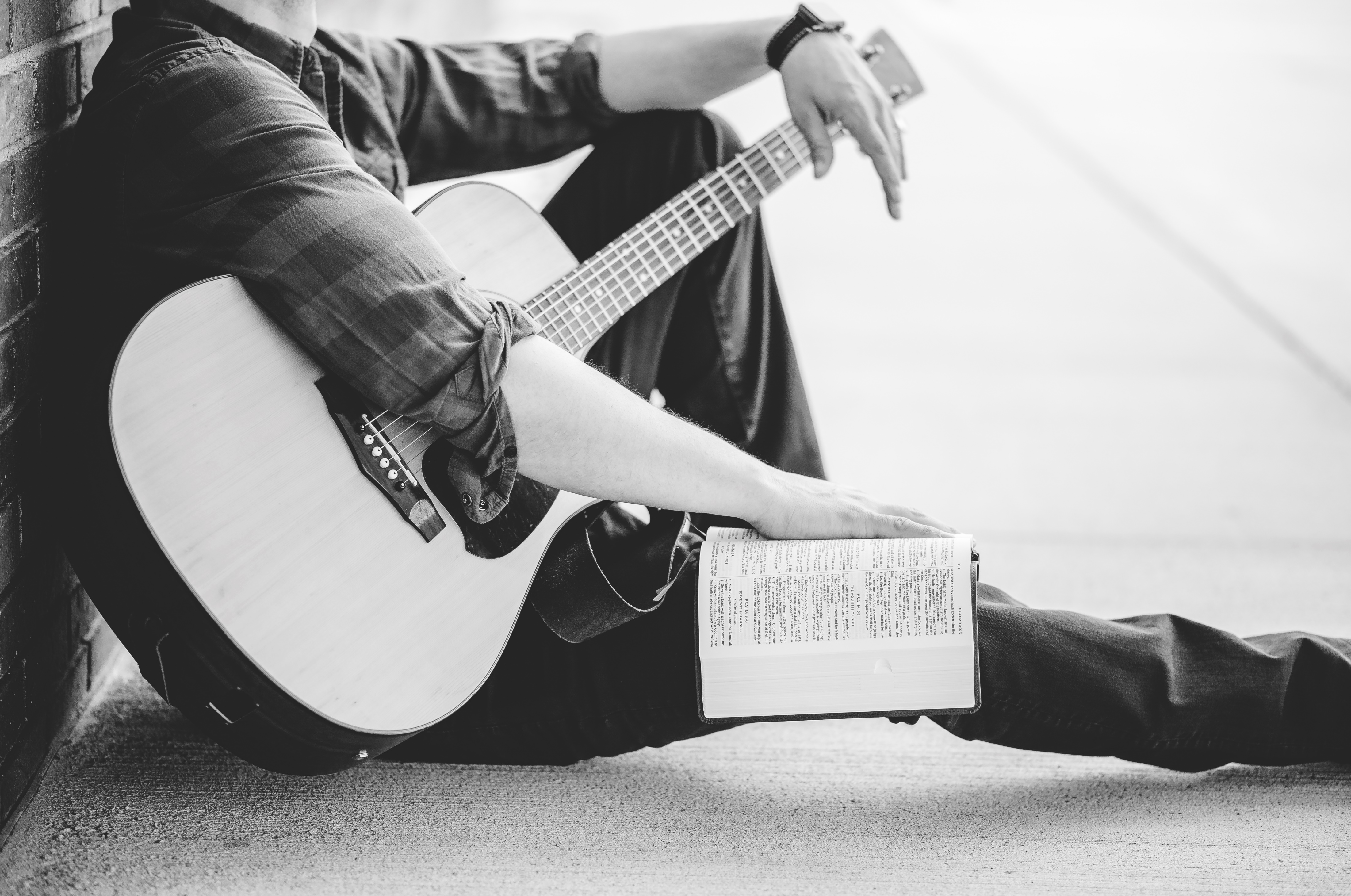 SEAMOS LOS PRIMEROS EN CRECER
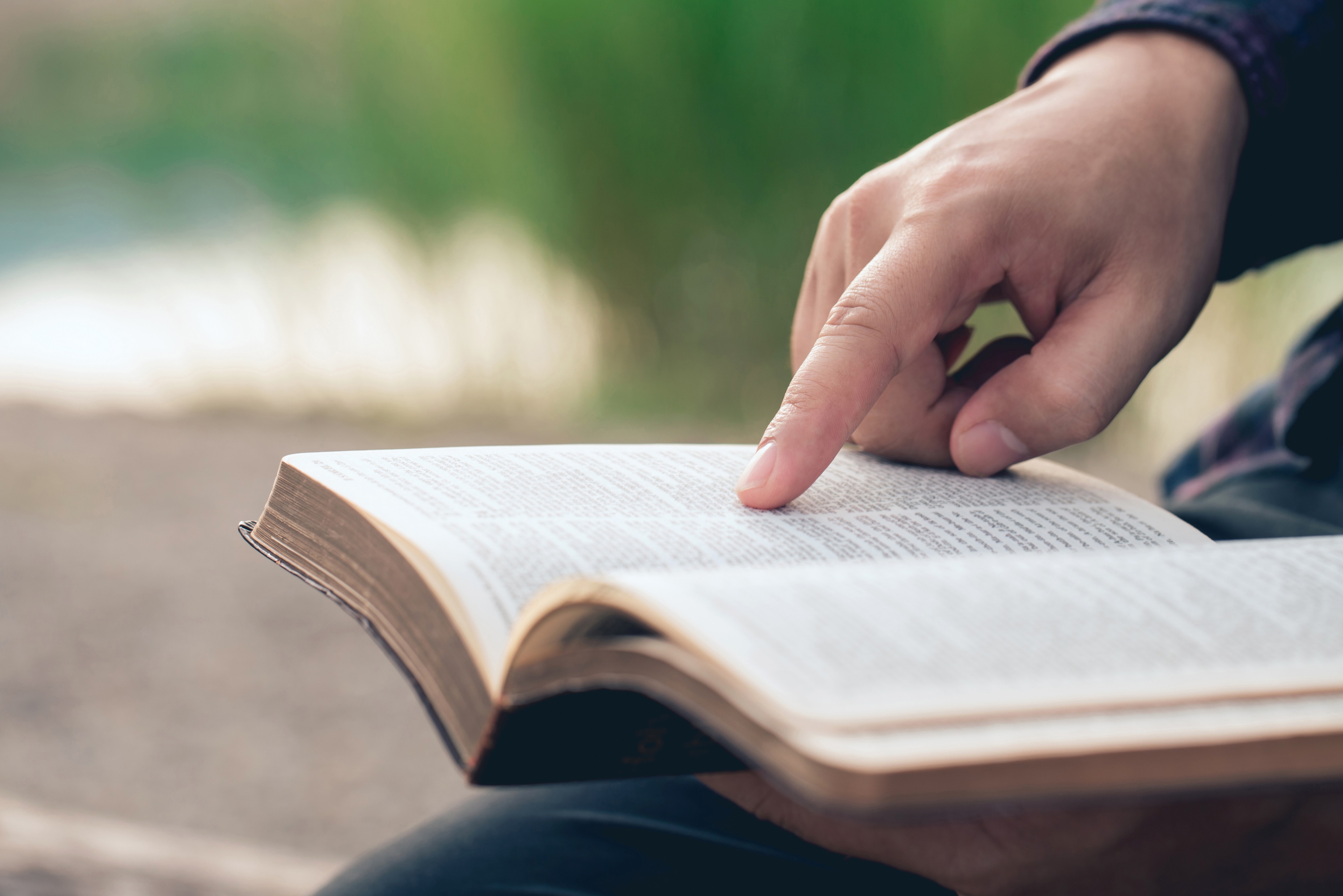 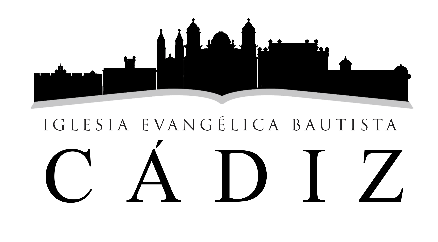 Tener un plan de lectura de la Biblia 

Contar con un mentor 

Evitar las malas amistades

Evitar las situaciones de tentación
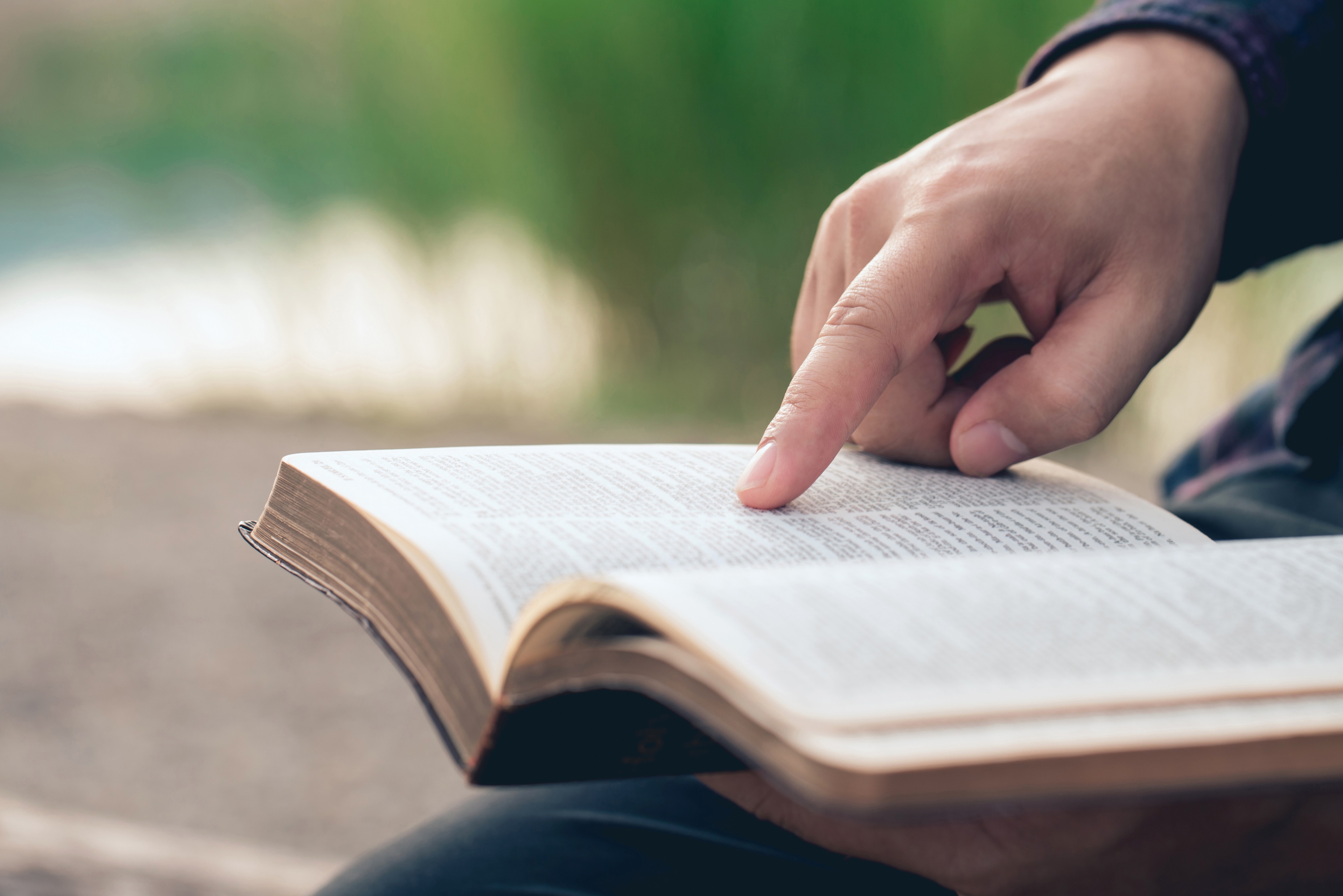 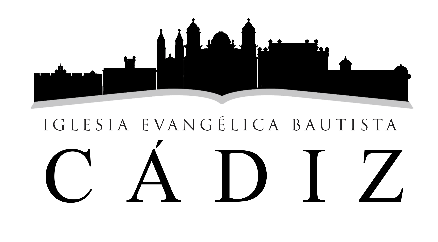 Ofrece dirección espiritual

Aparta tiempo para orar  

Guíala con delicadeza
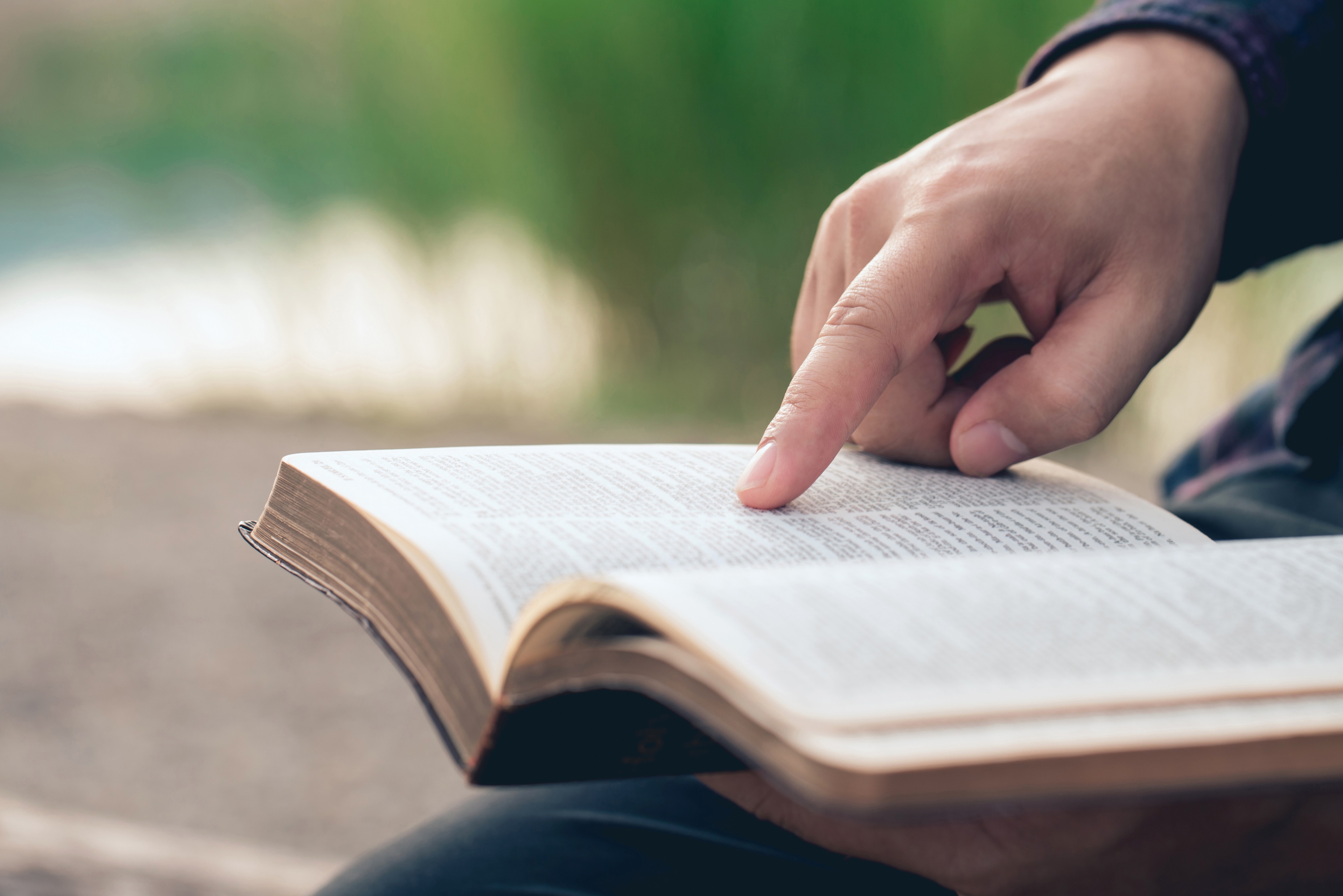 Organiza la agenda con tu mujer.
 
Toma más responsabilidades en el hogar. 

Trabajar juntos el área de la economía. 

Participa más en la vida de tus hijos. 

Trata con respeto y dignidad a tu mujer.
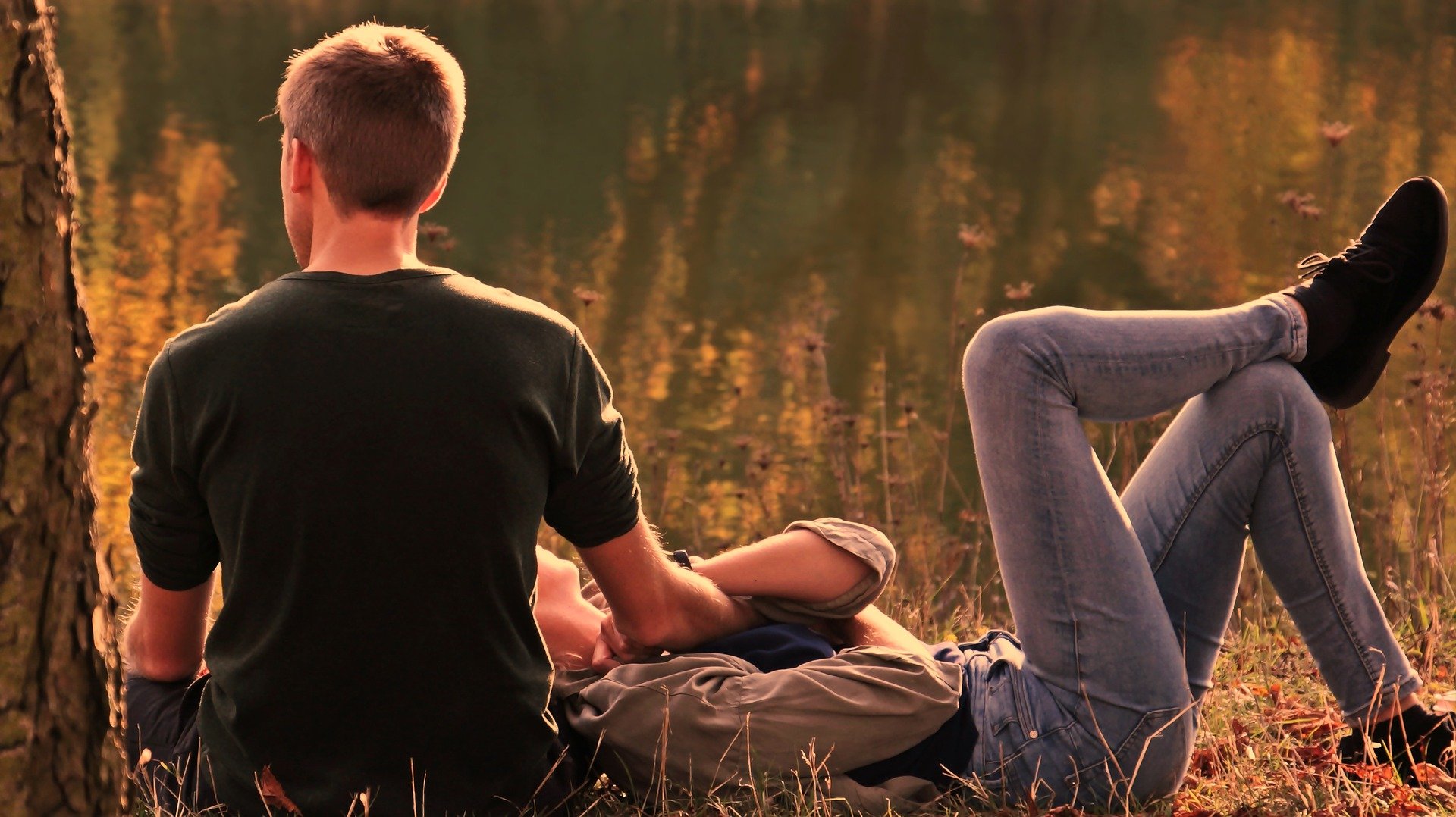 Maridos, AMAD a vuestras mujeres (Ef. 5:25)
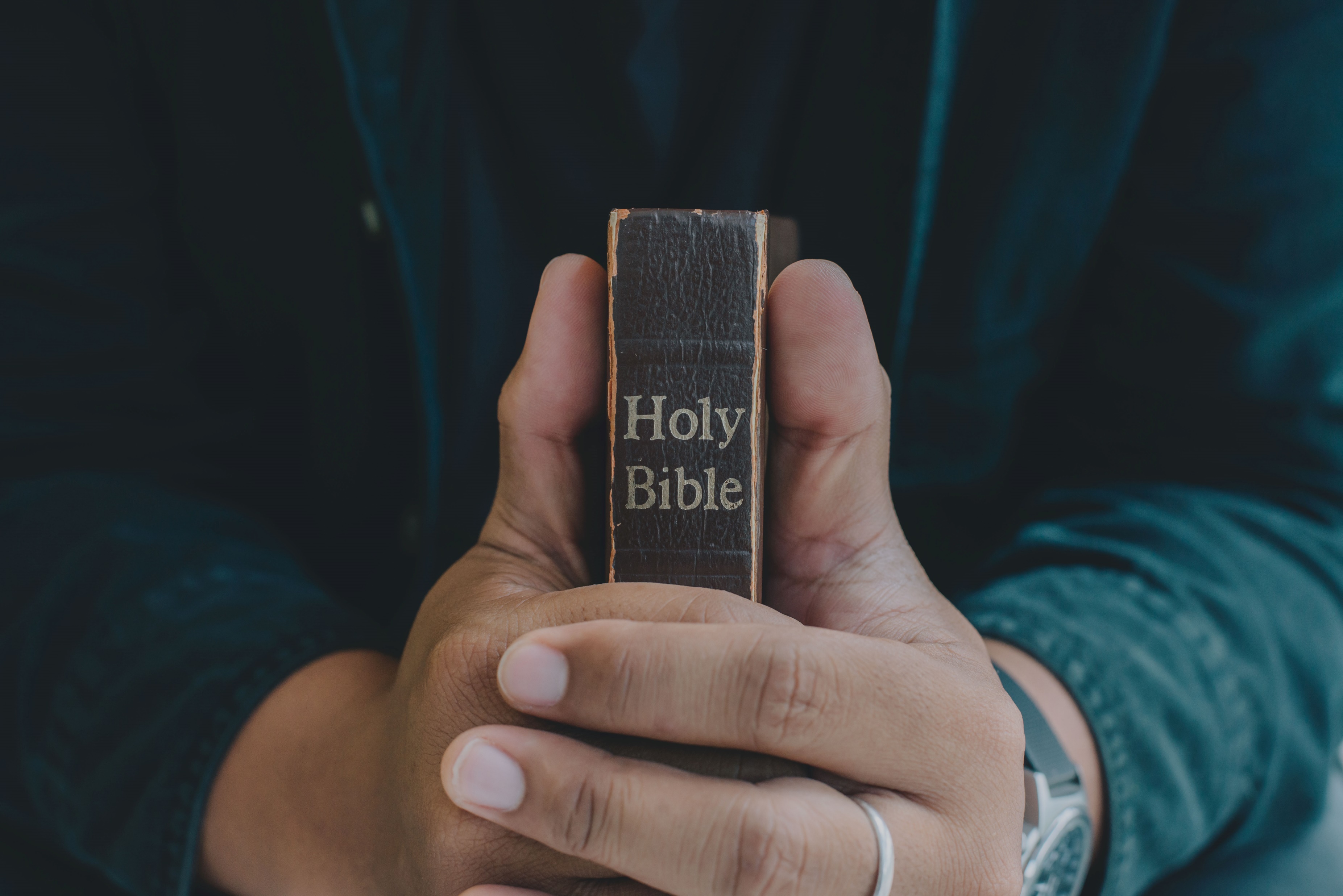 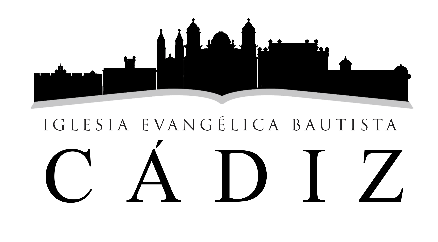 ¿Qué es lo que más te ha gustado del estudio? 

¿Qué cosas piensas que estas haciendo bien?

¿Qué necesitas cambiar o comenzar hacer? 

Comparte un motivo de oración